Open this document to cut out words to sequence on pages 2 to 5.
Week 2 - Sentences 1 Places / areas
Provide the worksheets. Display the blank dialogue on slides 2 and 3. Provide cut outs of the words and ask students to sequence the words correctly in each speech bubble.

Use the arrows on the keyboard to move forward or click the buttons. Press F5 on the keyboard to start the slideshow.
end show
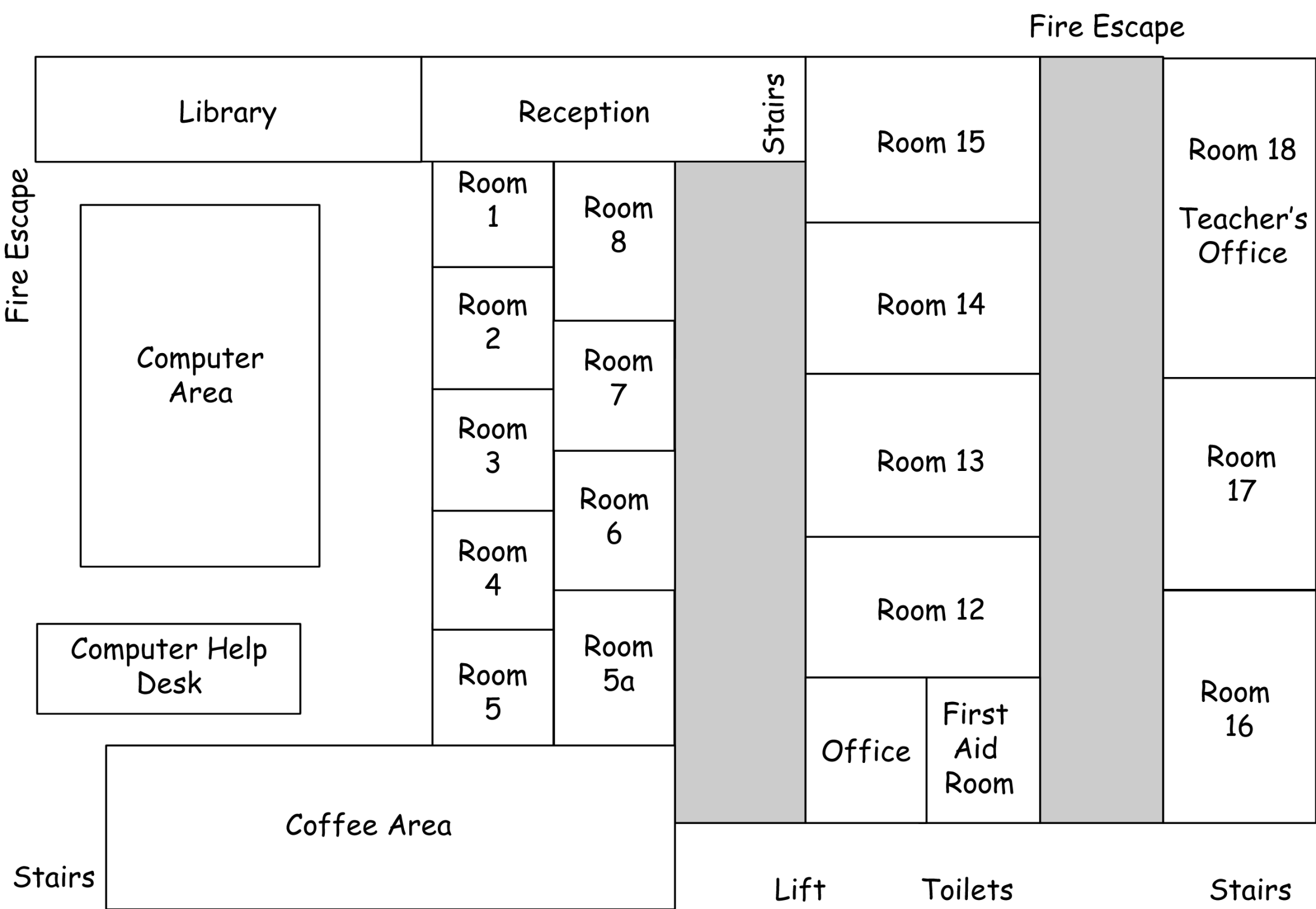 reception
10
8
6
5
4
3
1
2
7
9
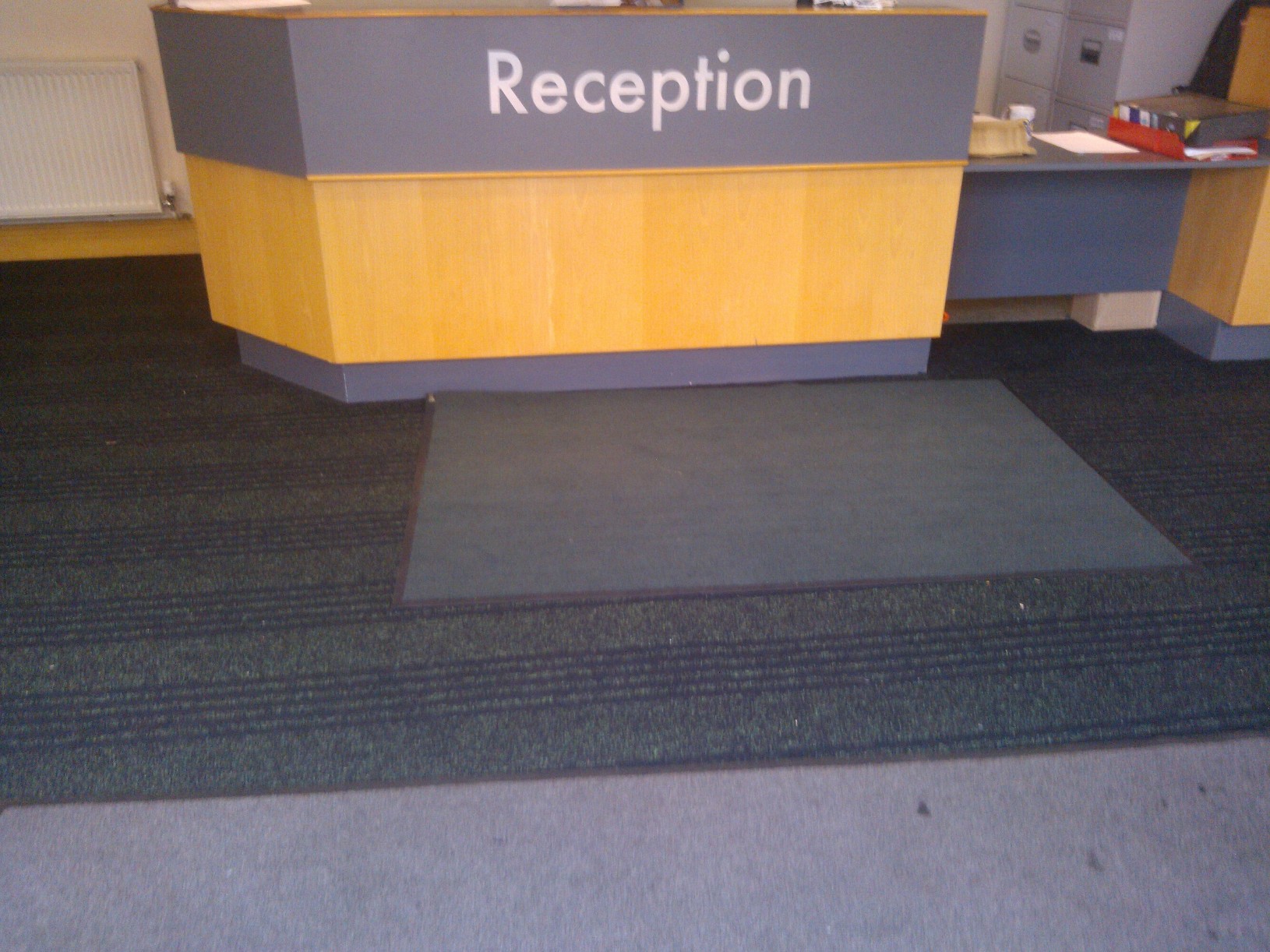 The reception is here.
stairs
10
8
6
5
4
3
1
2
7
9
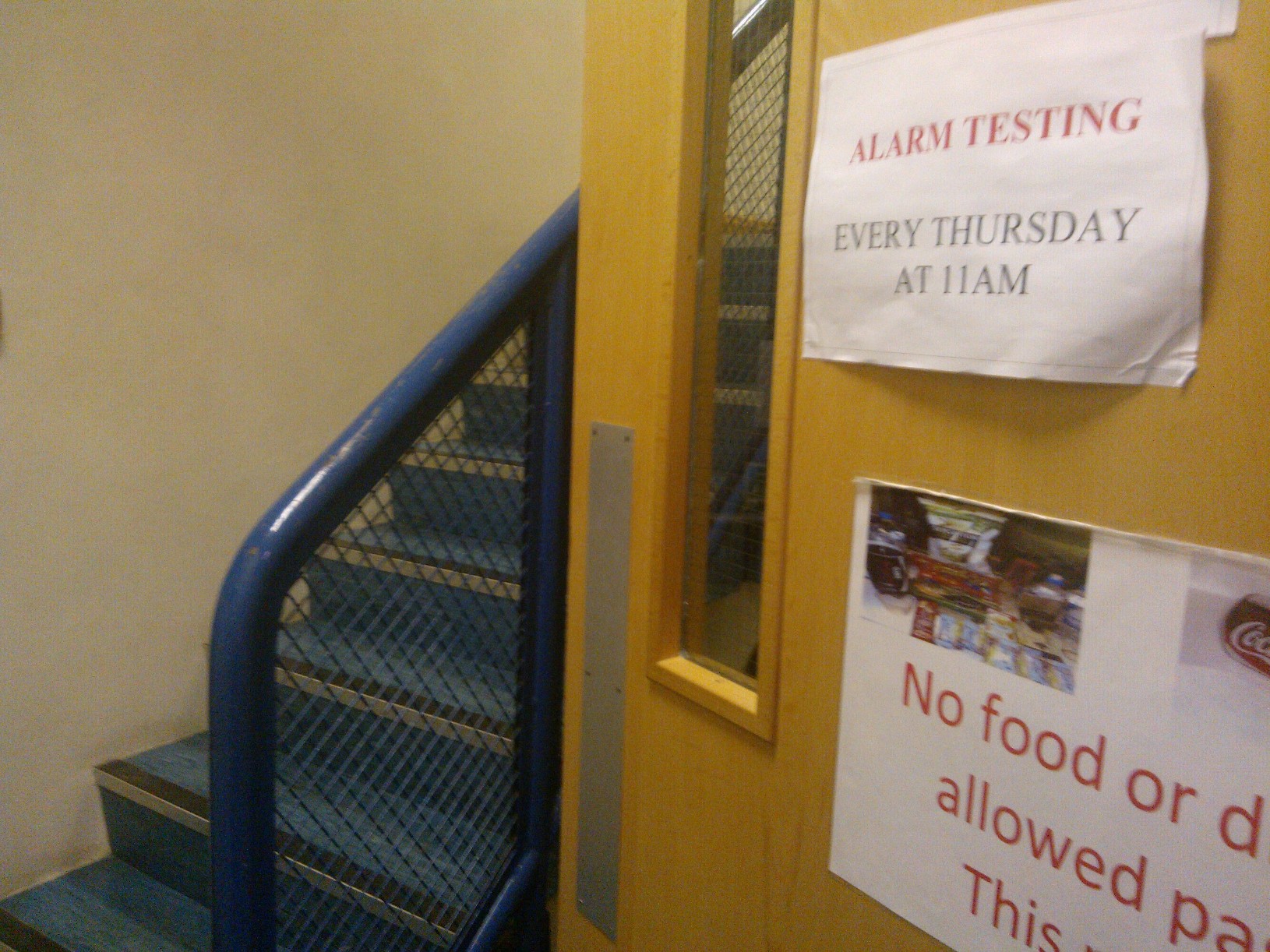 The stairs are here.
toilets
10
8
6
5
4
3
1
2
7
9
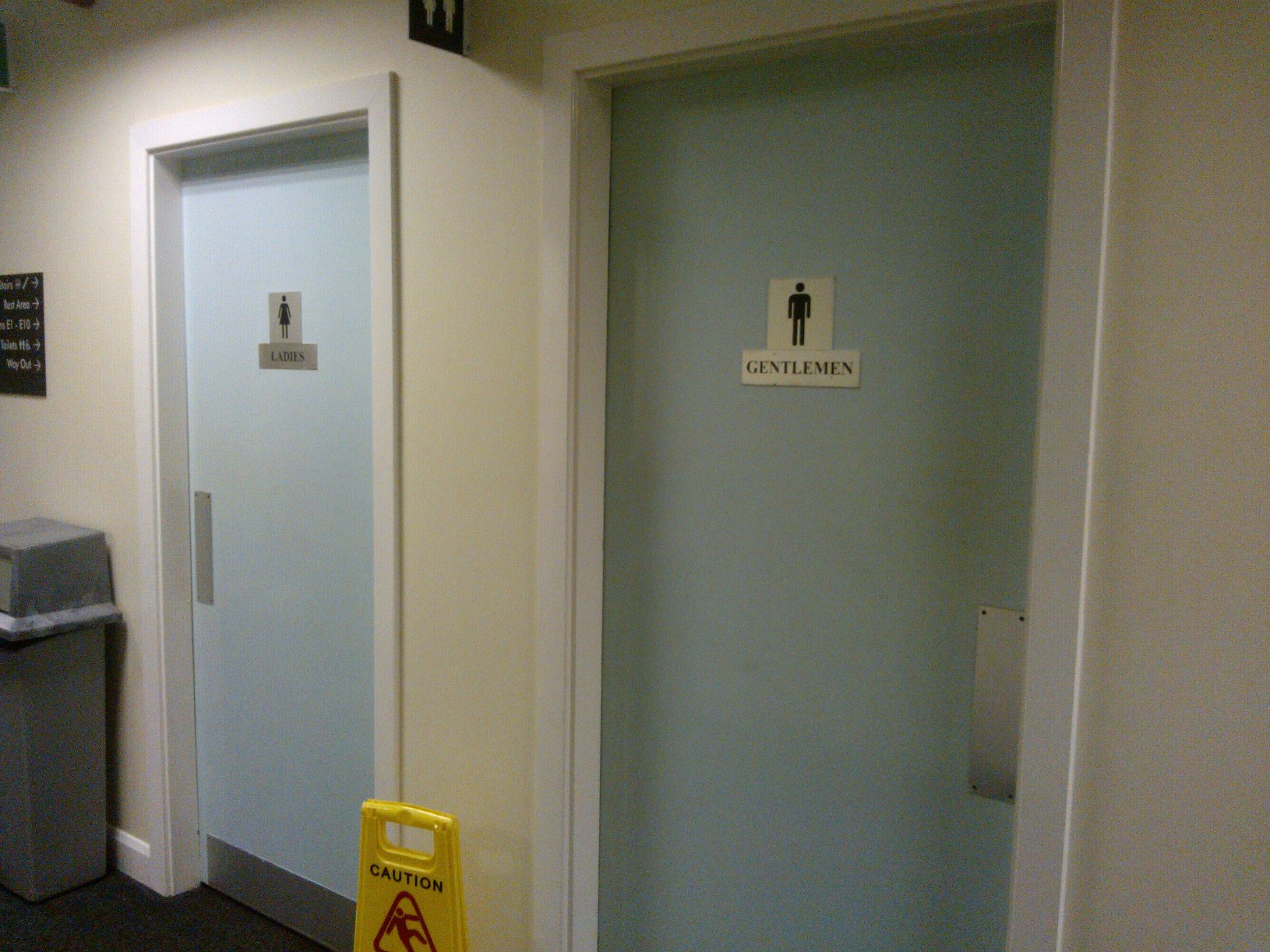 The toilets are there.
lift
10
8
6
5
4
3
1
2
7
9
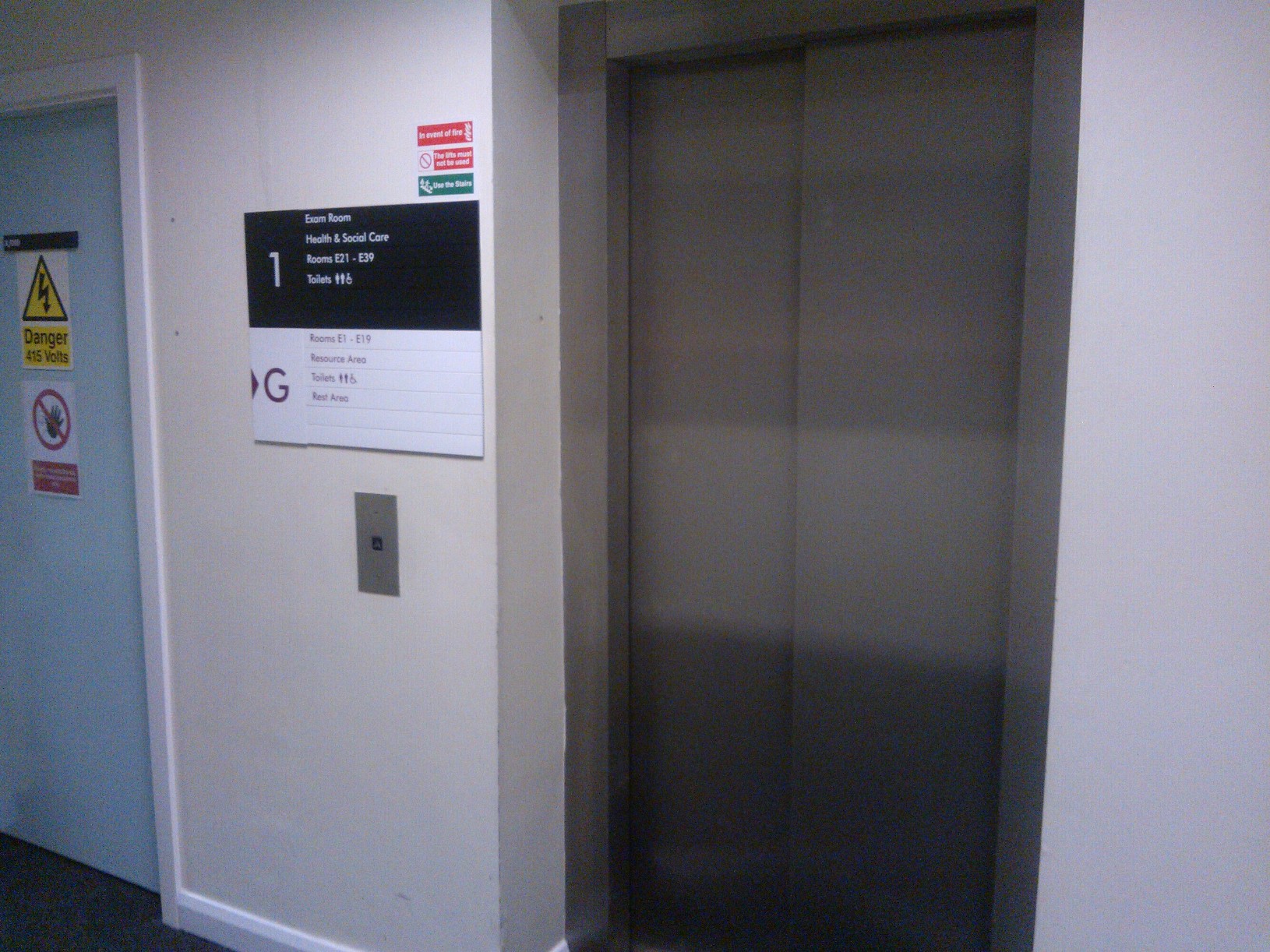 The lift is here.
office
10
8
6
5
4
3
1
2
7
9
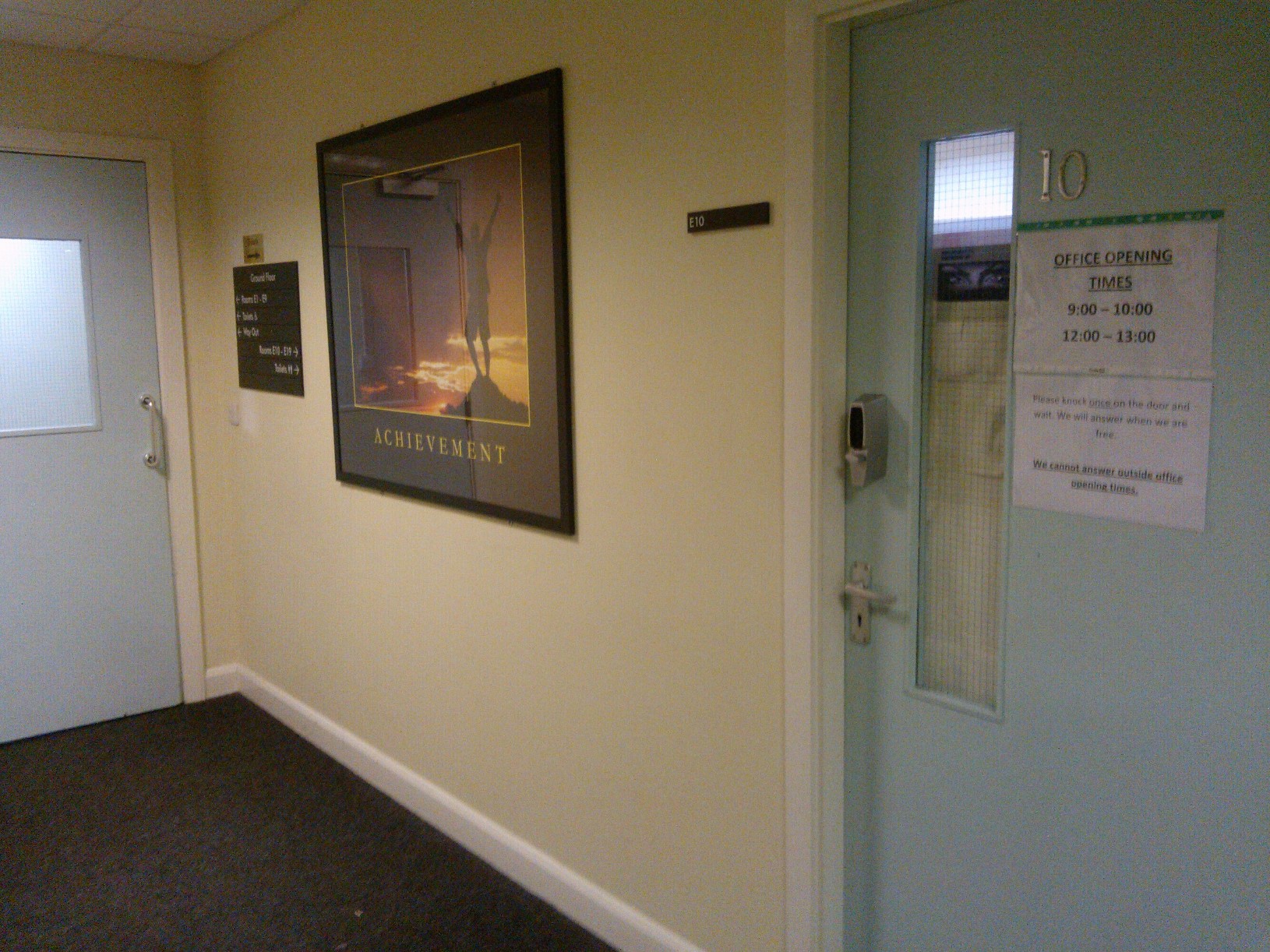 The office is here.
coffee area
10
8
6
5
4
3
1
2
7
9
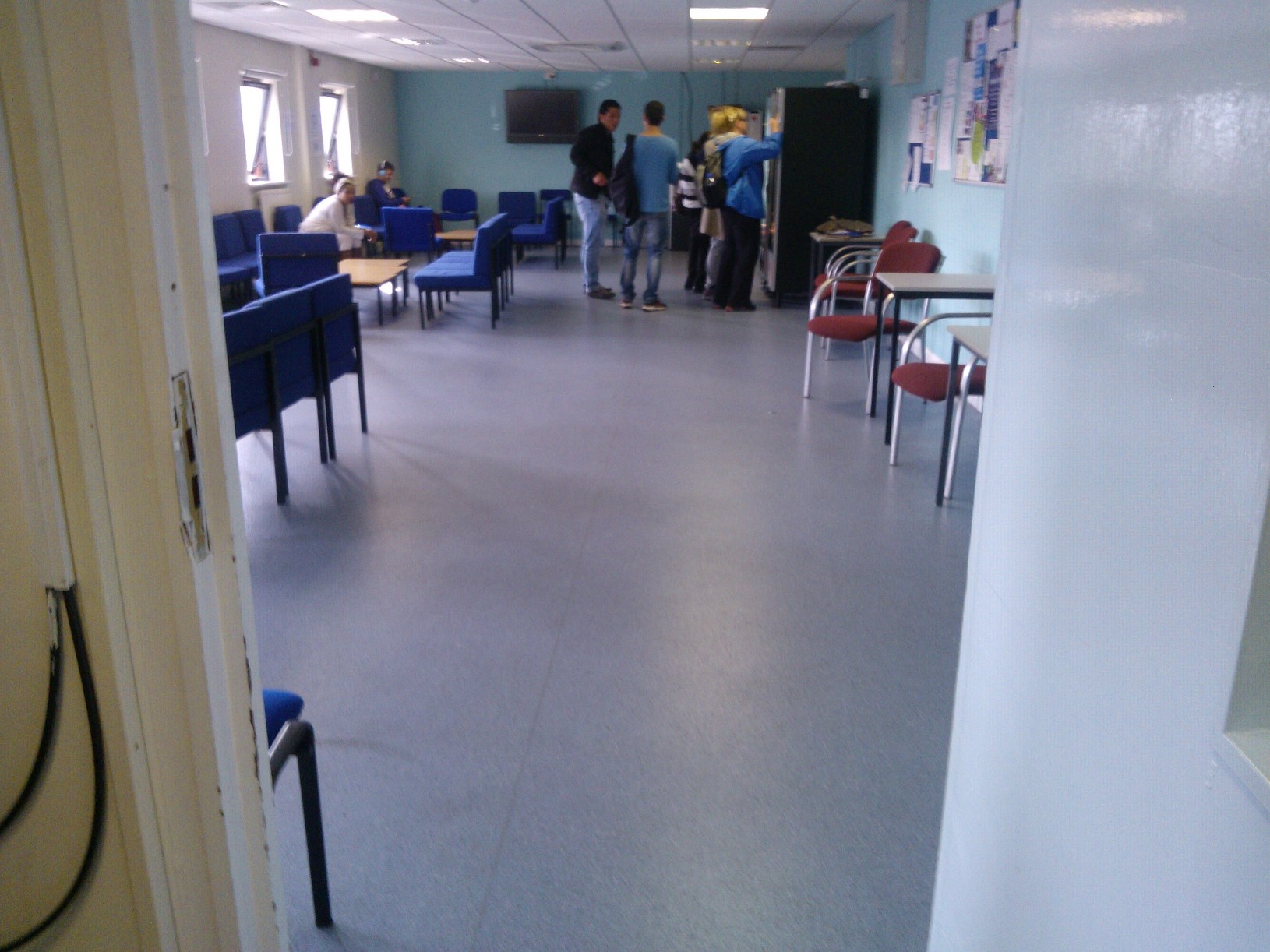 The coffee area is there.
library
10
8
6
5
4
3
1
2
7
9
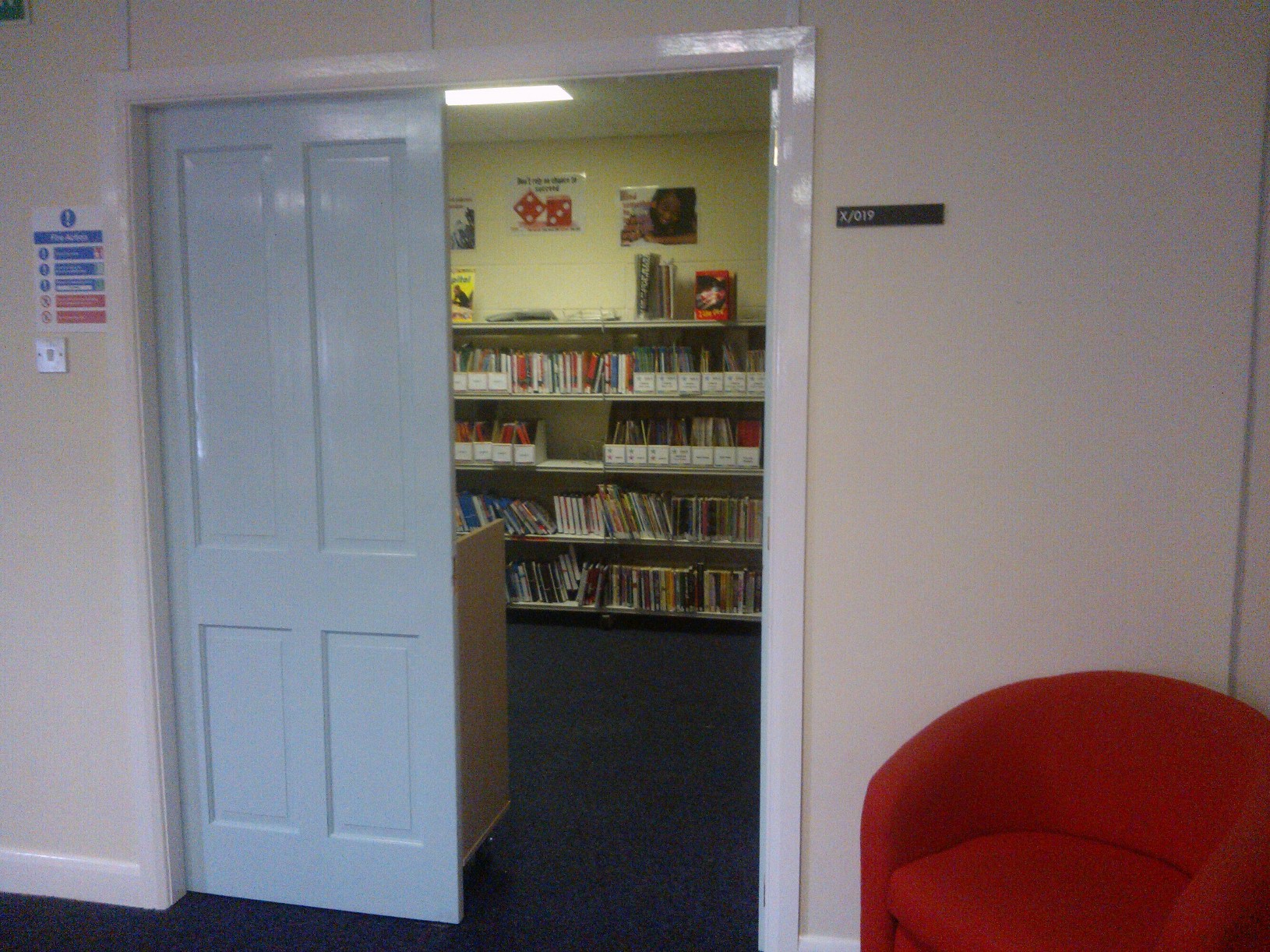 The library is there.
start again(but faster)
end show
slide 1